Implementacija Baze podataka o
raspoloživim kapacitetima elektronske komunikacione mreže 
---
Razvoj 4G mreže u Srbiji 

Miodrag Ivković, direktor Sektora za elektronske komunikacije

Beograd, april 2016.
Telekomunikaciona infrastruktura
Kvalitetna infrastruktura - jednostavno korišćenje savremenih informacionih servisa
Cilj:
Optimizacija korišćenja infrastrukture
Izbegavanje troškova postavljanja novih  mreža
Bolje planiranje mreža/deljenje troškova
Ubrzanje izgradnje mreža nove generacije, NGN 

	RATEL je započeo implementaciju Baze podataka
	o kapacitetima elektronske komunikacione mreže
Preduslovi za formiranje Baze
U julu 2015. godine usvojen 
	Pravilnik o načinu prikupljanja i objavljivanja
	podataka o vrsti, raspoloživosti i geografskoj lokaciji
	kapaciteta elektronske komunikacione mreže
Baza podataka sadrži detaljne geografske i strukturne podatke o telekomunikacionoj infrastrukturi u Srbiji koja je predmet iznajmljivanja
Republički geodetski zavod obezbedio geodetske podloge za prostorno prikazivanje podataka u Bazi
Baza podataka
Implementacija Baze podataka o kapacitetima sa testnim podacima - trenutna faza 
Krajnji rok implementacije Baze u RATEL-u je jul 2016. godine
Predviđeni rok za uspostavljanje Baze je početak 2017. godine
RATEL je odgovoran za:
uspostavljanje i održavanje Baze
finansiranje Baze 
upravljanje Bazom
Baza podataka
Ko može da pristupi Bazi?
Administrator (RATEL)
Operatori elektronskih komunikacionih mreža
Drugi subjekti koji poseduju telekomunikacionu infrastrukturu ili su zainteresovani za uzimanje u zakup, uz saglasnost RATEL-a 

U Bazi se nalaze: 
Podaci o kablovskoj kanalizaciji
Podaci o antenskim stubovima i opremi
Baza podataka - sadržaj
Podaci o kablovskoj kanalizaciji:
Naziv operatora (vlasnika) /lokacija/trasa
WGS84 koordinate značajnih tačaka 
	(početna/krajnja, čvorište)
Dužina trase/geodetski snimak
Informacije o kablovskoj kanalizaciji
	(tip cevi/ broj cevi na trasi/tip kablovskog okna/broj okana na trasi)
Tip kabla, podaci o nastavcima kabla
Završetak kabla u objektu (opciono)
Baza podataka - sadržaj
Antenski stubovi i oprema:

Naziv operatora (vlasnika)
Lokacija antenskog stuba
Konstrukcija stuba
Oblik osnove stuba/dimenzije stuba u 
	osnovi (m)
Visina stuba (m)
Baza podataka - sadržaj
Antenski stubovi i oprema:

Visina objekta u metrima 
	(ako je antenski stub montiran na objektu) 
Podaci o slobodnom prostoru na stubu (dužina slobodnog segmenta/opseg azimuta raspoloživ za montažu)
Montirana oprema (tip/slobodan kapacitet) - ako je predmet iznajmljivanja
Web aplikacija
Web – GIS aplikacija za krajnje korisnike (Operatore elektronskih komunikacionih mreža)

Razvijena na Esri GIS softverskom rešenju

Načini unosa podataka u Bazu:
Kroz Web aplikaciju
Servisi za automatsku razmenu podataka sa operatorima
Web aplikacija
Standardni alati za rad sa mapama:
Uključivanja/isključivanje slojeva
Zumiranje
Merenje rastojanja/površine
Definisanje koordinata u raznim koordinatnim sistemima
Selekcija podataka korišćenjem prostornih upita/ selekcija oblasti slobodnom rukom
Izbor velikog broja podloga kroz besplatan ArcGIS online servis (satelitski snimci, topografske karte, ulične mreže, etc.)
Prezentacija infrastrukture na mapi
Unos podataka 
    u Bazu: 

 naziv lokacija
 opština
 adresa
 nadmorska visina
 konstrukcija stuba
 oblik stuba
 dimenzije stuba
 visina stuba 
 visina objekta
Prezentacija infrastrukture na mapi
Karakteristike kabla:
 oznaka kabla
 tip kabla
 namena
 broj aktivnih 
   vlakana

 Karaktristike cevi

 Karakteristike trase
Prezentacija infrastrukture na mapi
Karakteristike kabla

 Karaktristike cevi

 Karakteristike trase:
 opština
 lokacija
 naziv trase
Prezentacija infrastrukture na mapi
Opcije za pretragu:
 naziv lokacije
 opština 
 adresa
 konstrukcija stuba
 oblik stuba
 naziv operatora

 Rezultati pretrage
Prezentacija infrastrukture na mapi
Korišćenje 
    standardnih alata za
    pretragu na mapi 
 
 Primer:
 Prikaz poligona 
 u kome su antenski 
 stubovi od interesa
Obaveze operatora
Operatori koji su zainteresovani da iznajmljuju infrastrukturu dužni su da u roku od 6 meseci od uspostavljanja Baze dostave tražene podatke
U slučaju izgradnje nove infrastrukture koja je predmet iznajmljivanja, potrebno je dostaviti podatke u roku od 15 dana 
Operatori su dužni da ažuriraju podatke najmanje jednom u 3 meseca
Razvoj 4G mreže u Srbiji
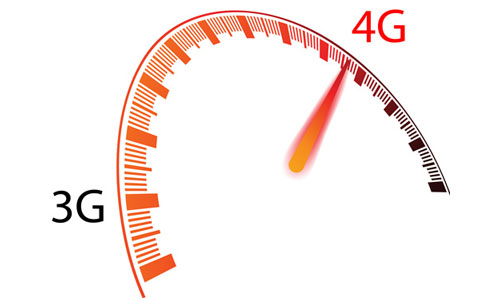 Uloga RATEL-a
Aktivnosti RATEL-a zasnivaju se na:
podsticanju konkurencije elektronskih mreža i usluga
unapređivanju njihovog kapaciteta i kvaliteta
razvoju tržišta elektronskih komunikacija
zaštiti interesa korisnika elektronskih komunikacija

U skladu sa tim, RATEL je sproveo javna nadmetanja za frekvencije kojima je omogućeno uvođenje usluga četvrte generacije (4G)
Javni pozivi
U 2015. godini su sprovedena javna nadmetanja za frekvencije:
1710-1785/1805-1880 MHz
791-821/832-862 MHz - digitalna dividenda

U februaru 2016. godine objavljen Javni poziv za prijavu lica koja nameravaju da koriste frekvencije iz frekvencijskih opsega:
3400-3600 MHz
3600-3800 MHz
RF opseg - 1800 MHz
Pružanje javne elektronske komunikacione usluge za standard GSM 1800/MFCN uključujući i IMT, na tehnološki neutralnoj osnovi
Izdate pojedinačne dozvole operatorima:
Preduzeće za telekomunikacije Telekom Srbija a.d.
Telenor d.o.o
Vip mobile d.o.o
Svaki operator dobio dva uparena frekvencijska bloka od 5 MHz
RF opseg - 800 MHz
Pružanje javne elektronske komunikacione usluge za sistem IMT (IMT-2000 i IMT-Advanced), na tehnološki neutralnoj osnovi
Izdate dozvole operatorima:
Preduzeće za telekomunikacije Telekom Srbija a.d.
Telenor d.o.o
Vip mobile d.o.o
Svaki operator dobio dva uparena frekvencijska bloka od 5 MHz
Frekvencije iz opsega3400-3600MHz i 3600-3800MHz
Javni poziv za lica koja nameravaju da koriste frekvencije iz ovih opsega, dostupan na Internet stranici RATEL-a

Koriste se za:
 širokopojasne bežične pristupne sisteme (BWA) 
 mobilne/fiksne komunikacione mreže (MFCN)
Frekvencije iz opsega3400-3600MHz i 3600-3800MHz
Očekuje se da će biti izdate pojedinačne dozvole za regionalno i nacionalno pokrivanje
Svaki opseg sadrži 40 osnovnih frekvencijskih opsega, širine 5 MHz
Primenom LTE tehnologije, uz širinu opsega  od     100 MHz, moguće je dostići brzine prenosa podataka i do 1Gbps
Razvoj mreže
Šta donosi razvoj LTE tehnologije u Srbiji?

Veće brzine protoka:  do 150 Mbps na DL i do 50 Mbps na UL
Gledanje video fajlova visokog kvaliteta (u HD rezoluciji)
Brži pristup aplikacijama poput video sadržaja (Youtube, streaming, mobile TV...)
Razvoj VoLTE (Voice over LTE) usluge
Razvoj mreže
Razvoj mreže
LTE Advanced – primena Carrier Aggregation tehnike (2 x 20 MHz), pri čemu se dostižu brzine protoka i do 300 Mbps na DL
MiFi tehnologija i mobilni internet po brzini protoka konkurencija WiFi tehnologiji – WiFi teorijski dostiže brzine i do 150 Mbps
Poboljšanje IPTV usluge – konkurencija kablovskoj televiziji
Nove investicije u razvoj telekomunikacione infrastrukture
Hvala na pažnji!
Regulatorna agencija za
elektronske komunikacije i
poštanske usluge - RATEL
Palmotićeva 2, Beograd

www.ratel.rs